ADVANCE HEALTH
CHECKUP FOR DNS
TEAM
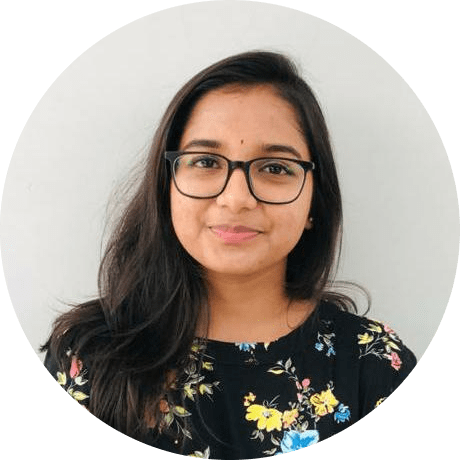 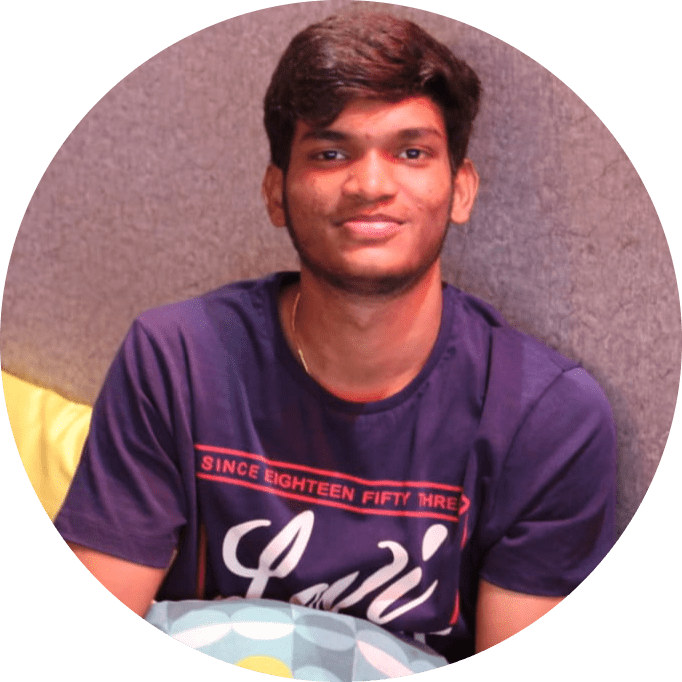 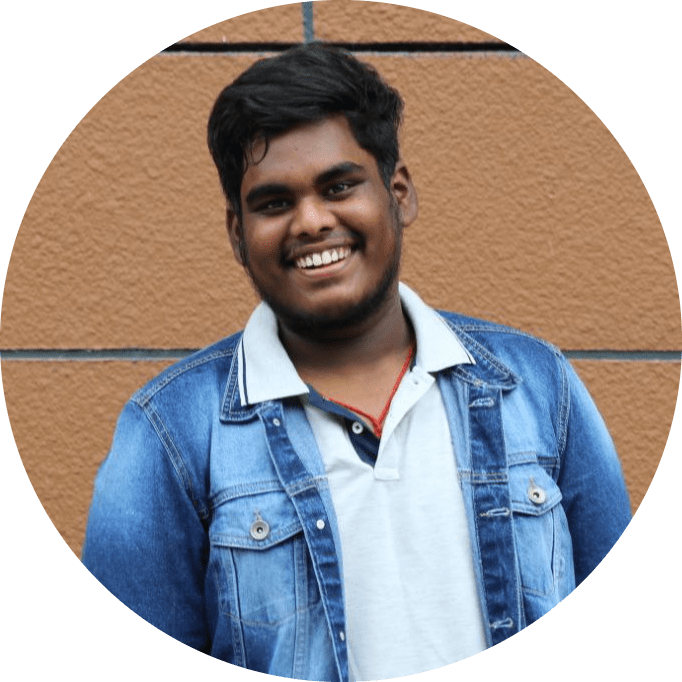 VASAM AADARSH MAHENDRA
VARSHA REDDY
KAUSHIK APOORI
Always admire to one statement that I will win definitely but not immediately
I strongly believe that technology can greatly 
help in solving day to day problems
I'm always open to opportunities that help 
me further in my carrier objectives.
DNS Health Check-up
The present DNS health monitor validates the health of DNS servers  having these 5 major factors .
-COHERENCY     -INTEGRITY     -SPEED     -AVAILABILITY      -RESILIENCY
EXTERNAL DEPENDENCIES
1. Organization support
2. Interaction with operation teams
3. AI experts
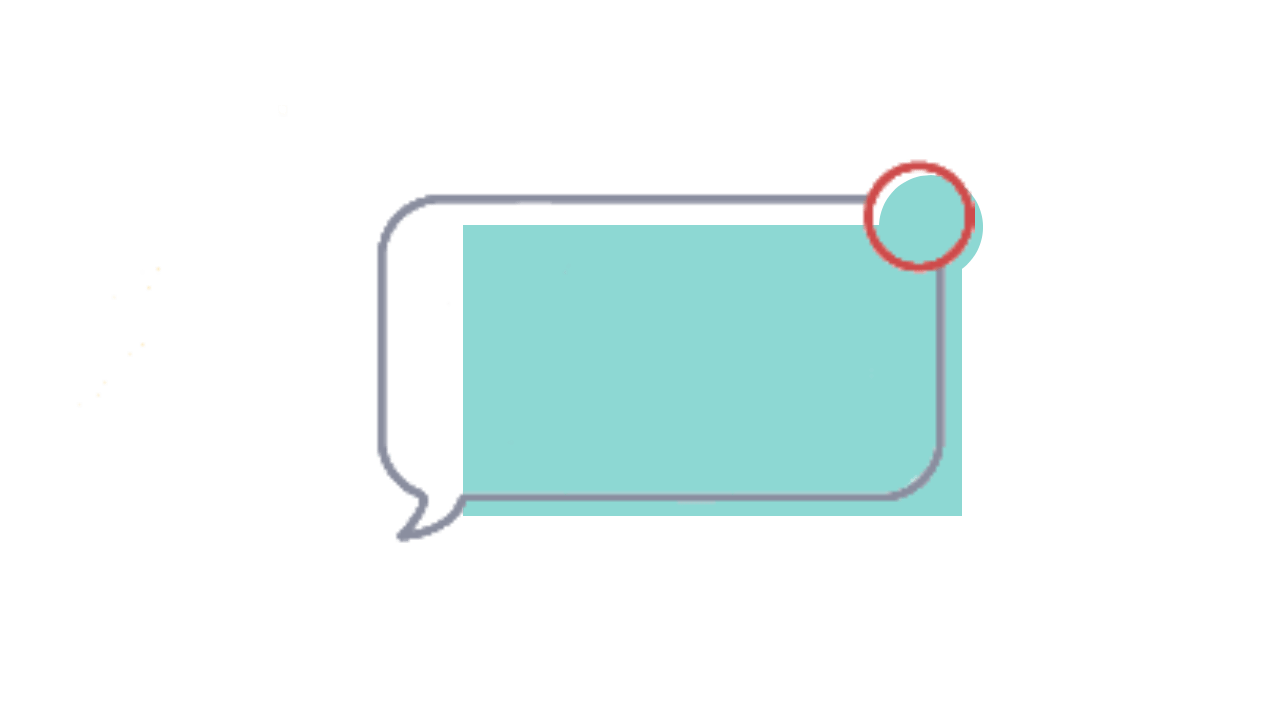 Prevention is better than cure.
To have a Pre-Analysis of firewall along with other health factors.
To have automated interface without much manpower involved.
WHY
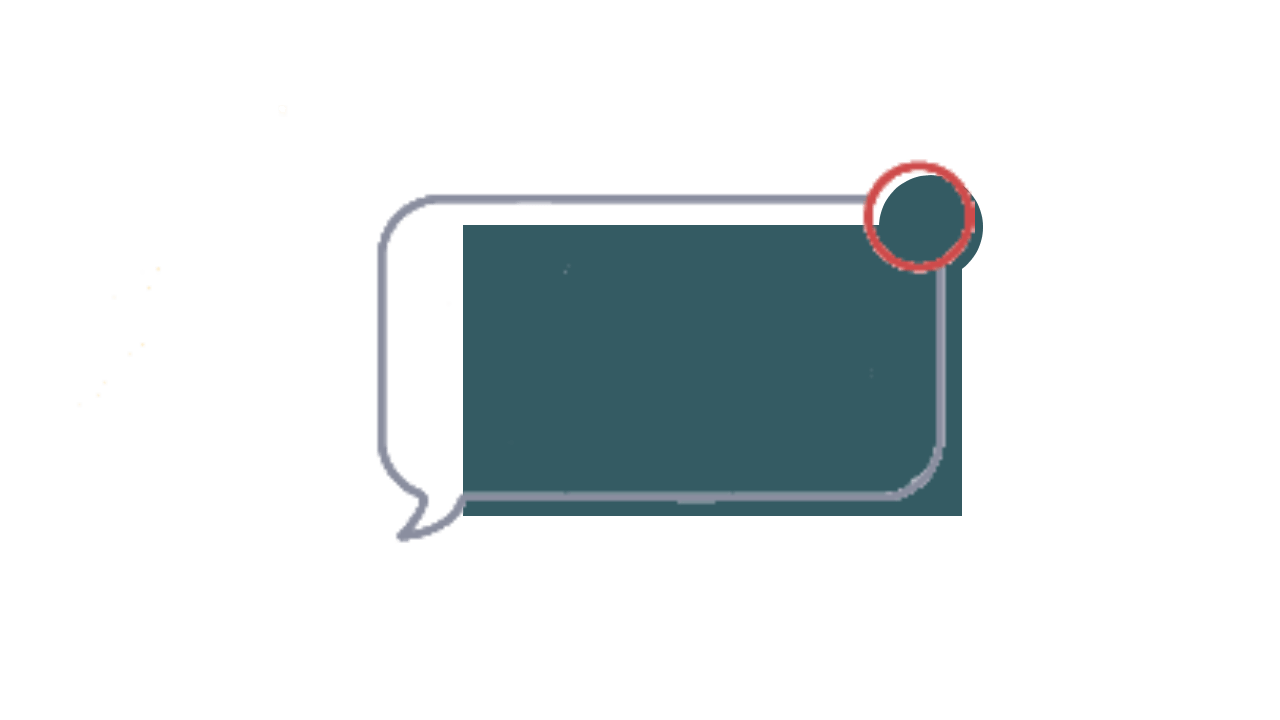 Automated reports through AI technology along with status and percentage analysis of firewall
Pre Security Measures
Notifications at beforehand will be sent to operation teams
WHAT
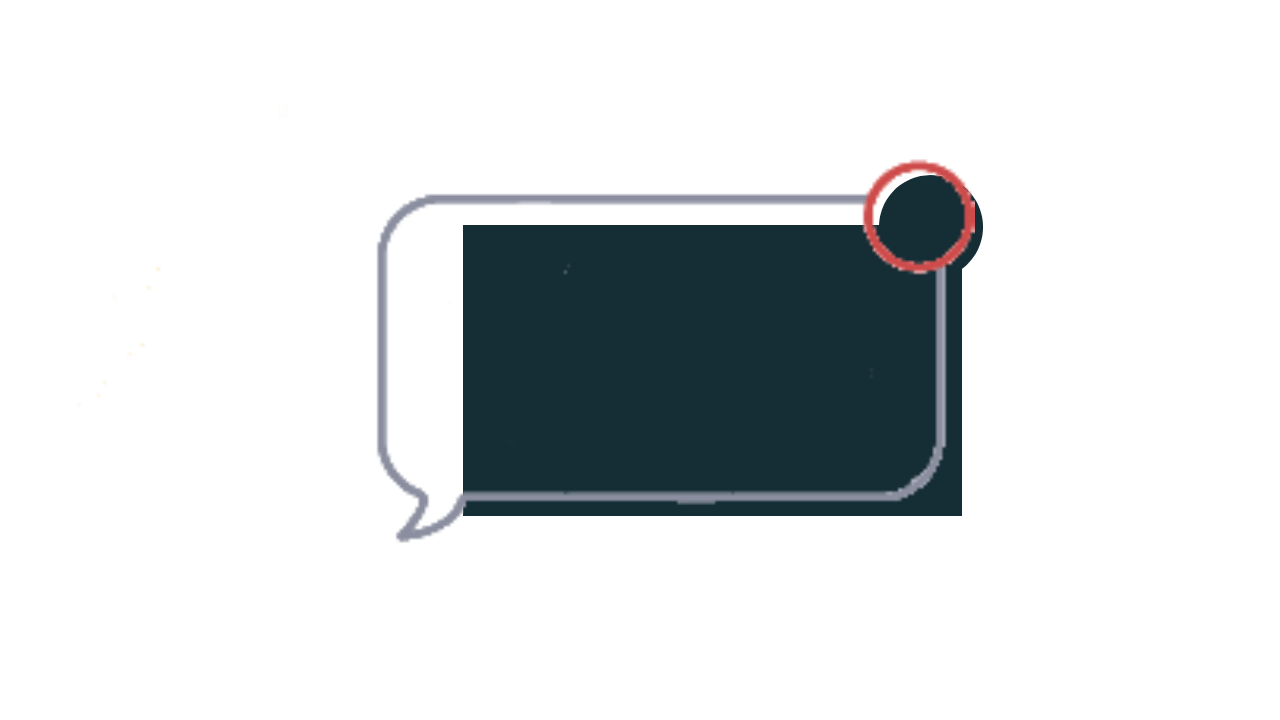 Encrypting the AI script to the organization health checkup source. 
When the intruders or cyberattacks try to attack, AI will react by sending the notifications with the report.
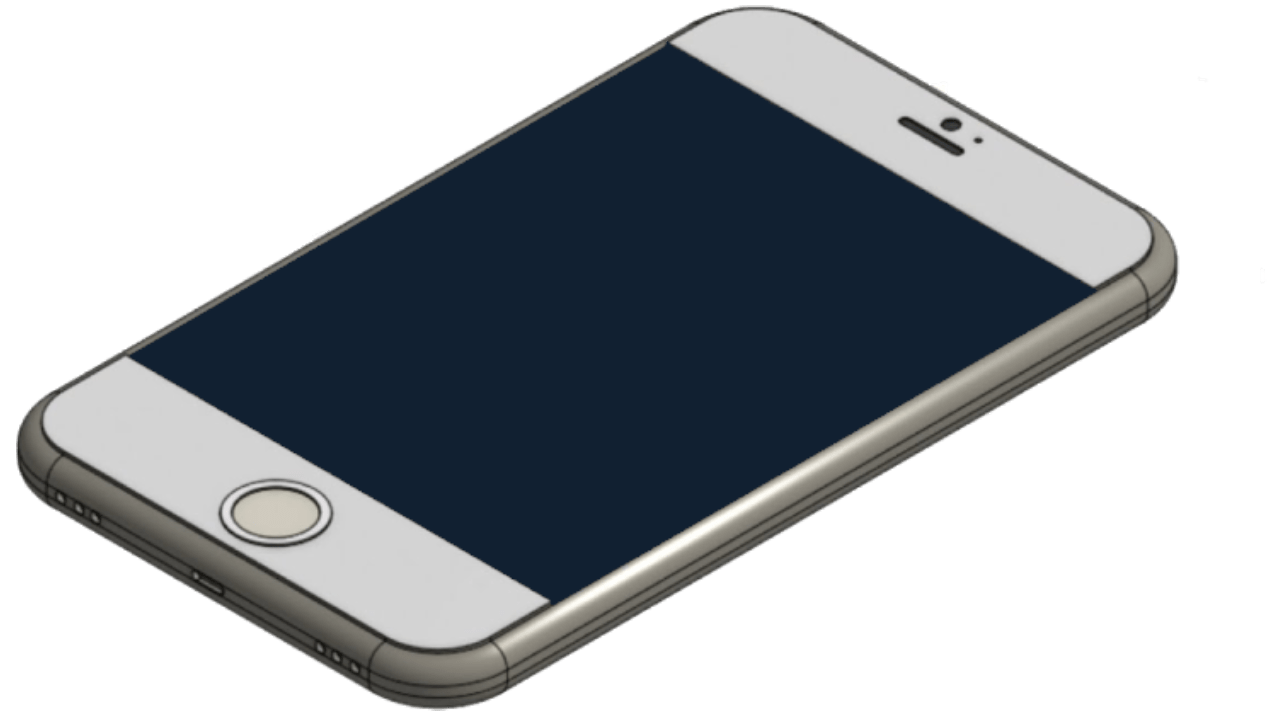 HOW
Why?
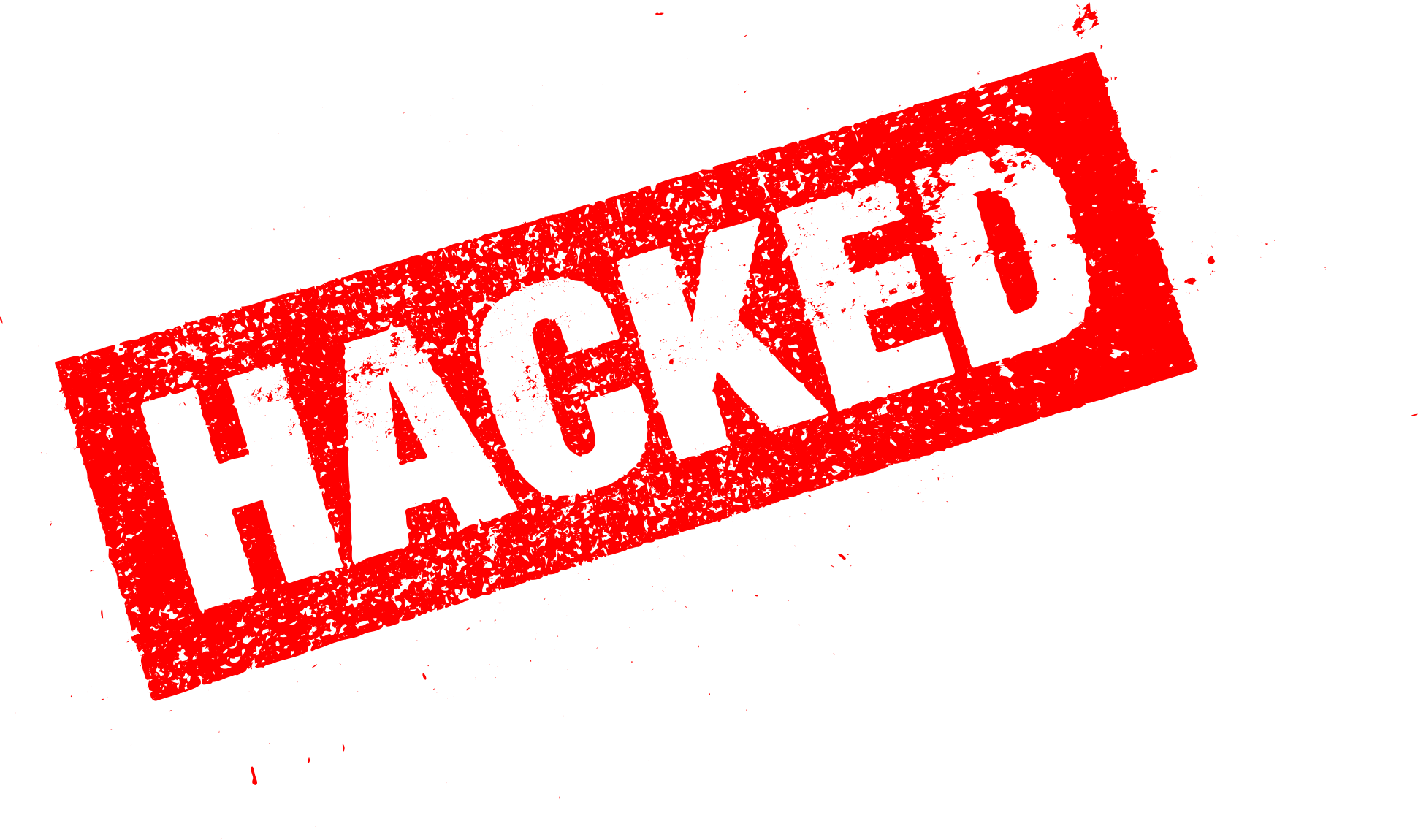 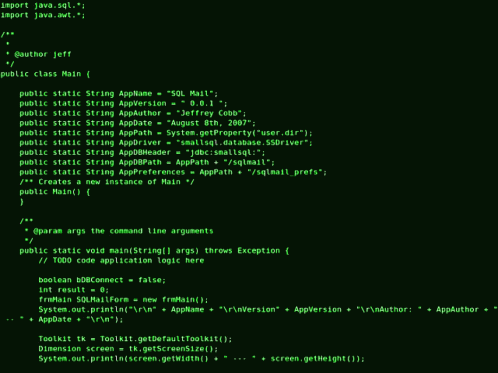 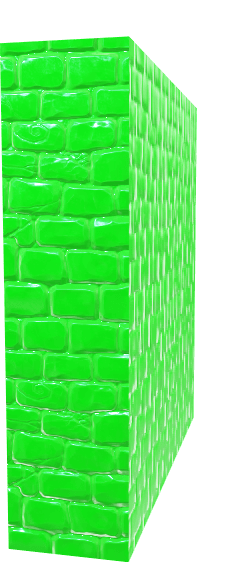 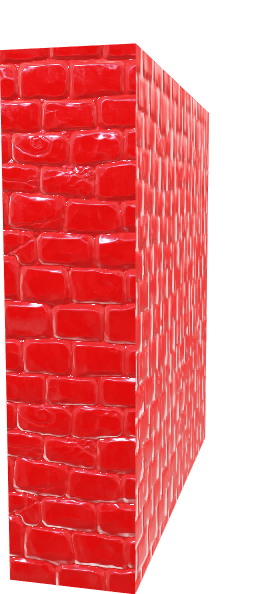 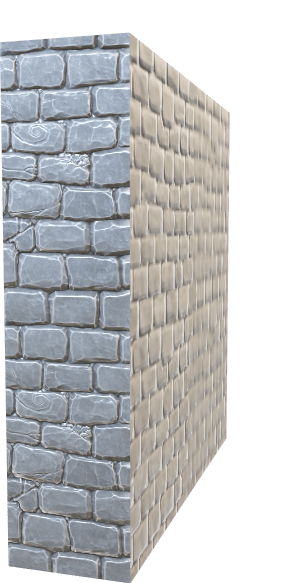 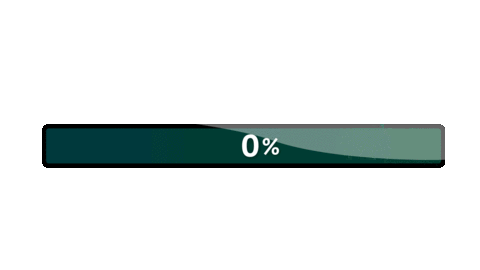 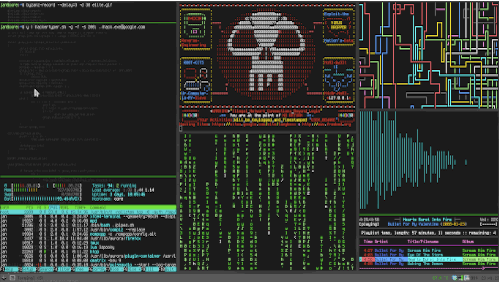 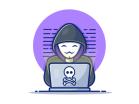 100%
20%
60%
FIREWALL
What & How?
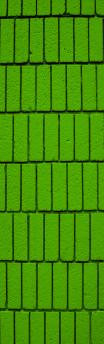 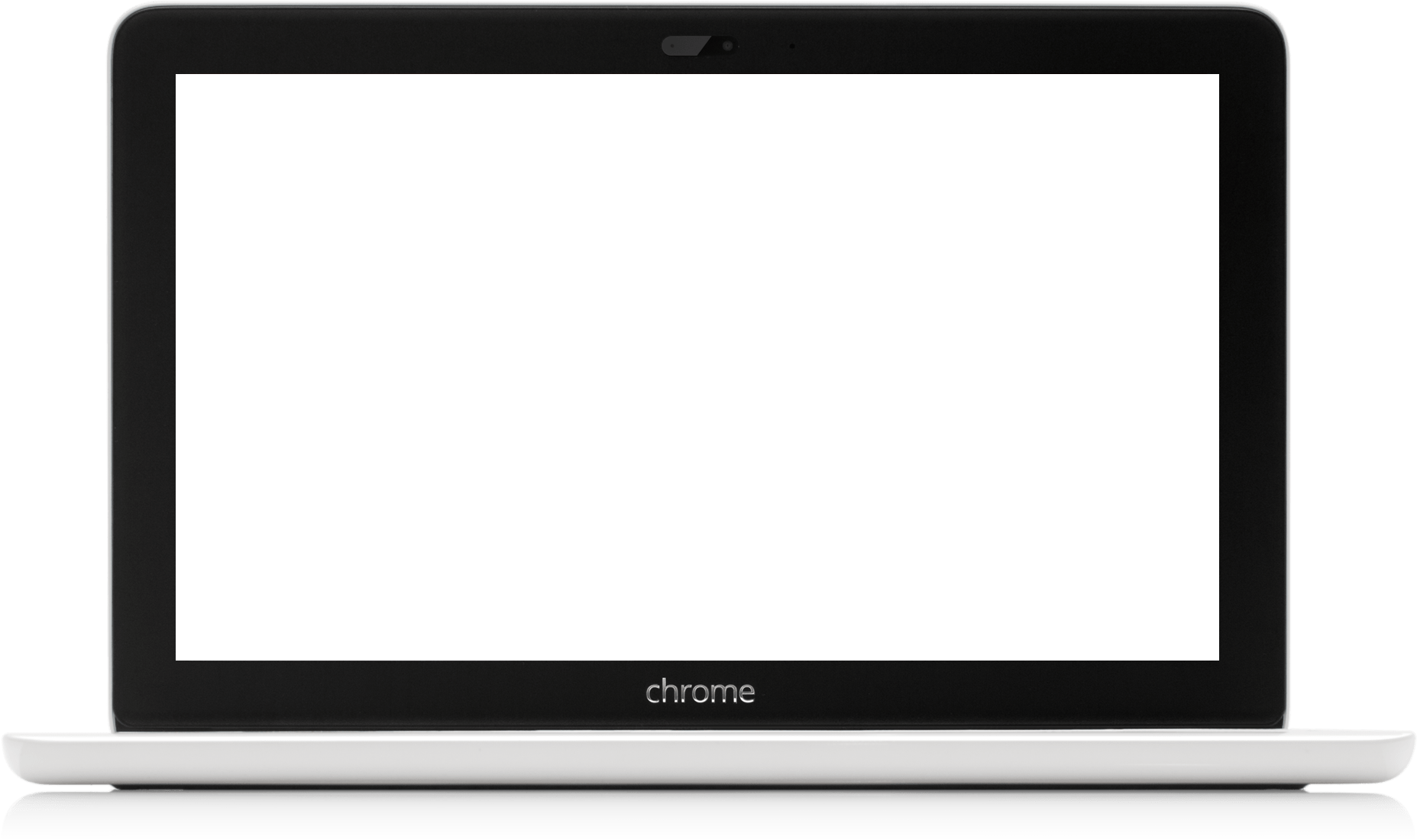 HACKER!!!
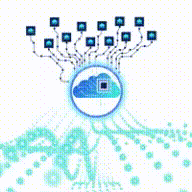 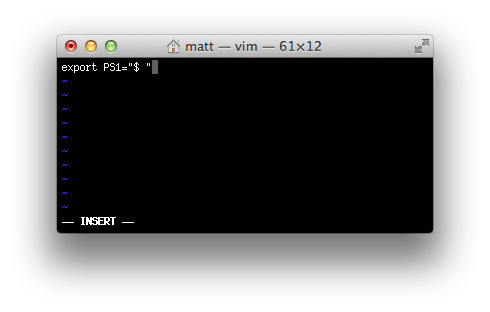 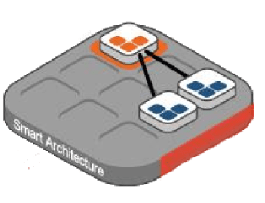 FIRE WALL
Input
________……._____::::___________,,,,___________||||______…._______—-_____…..______—-____!!!!!
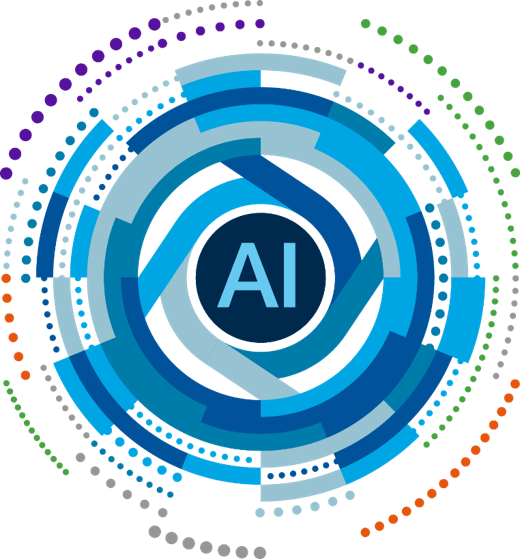 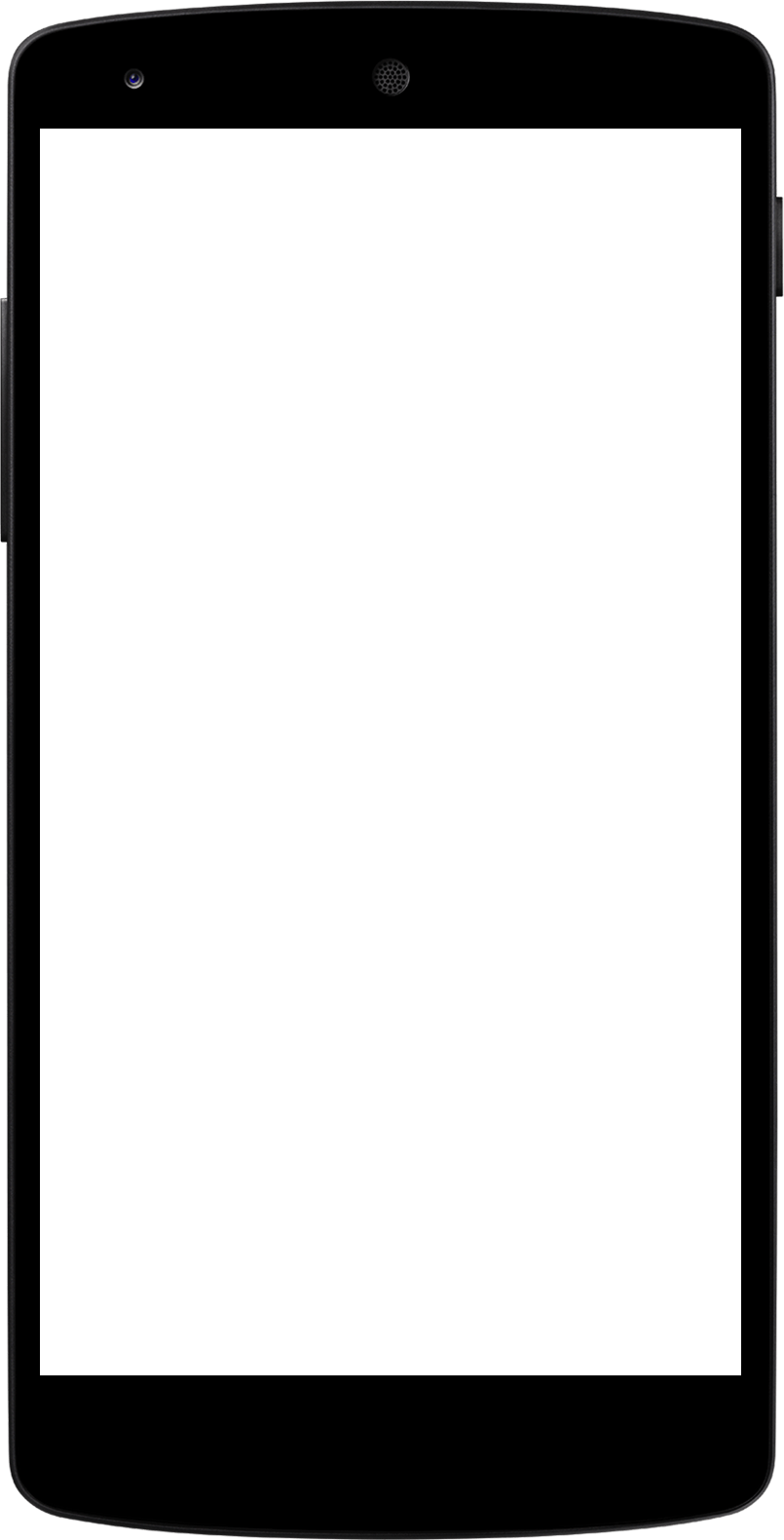 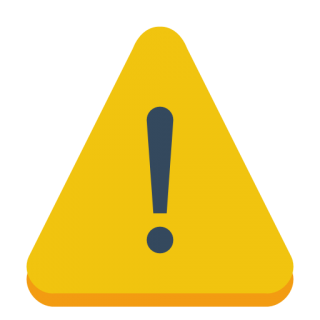 WARNING!!!
Output
error!!!
UNSUCCESSFUL ATTEMPT
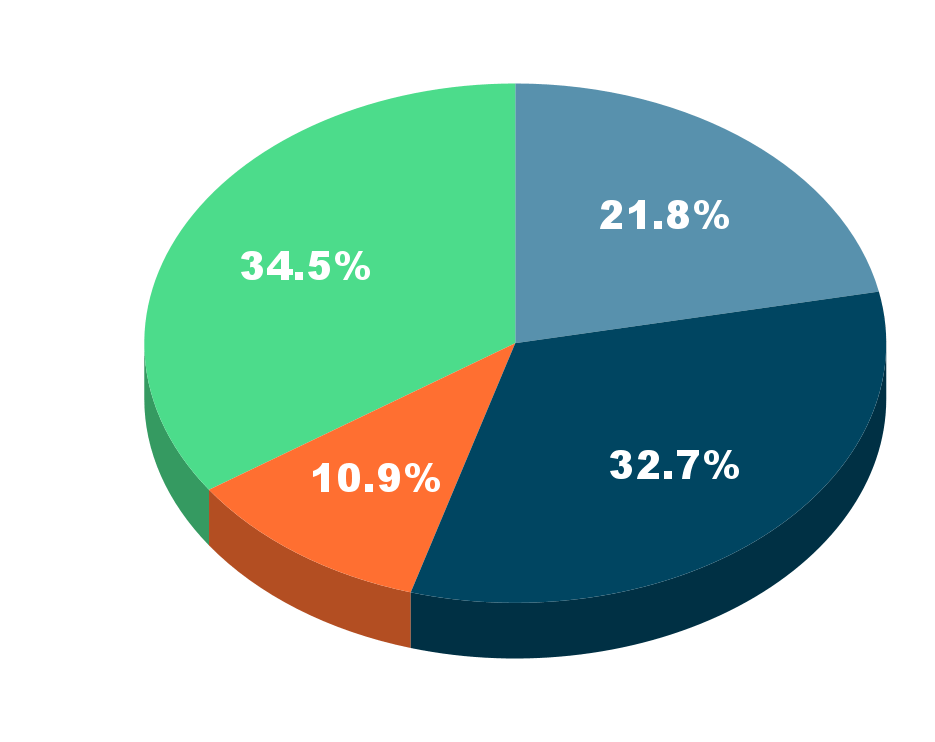 DNS
Someone is trying to enter into your SITE
Result
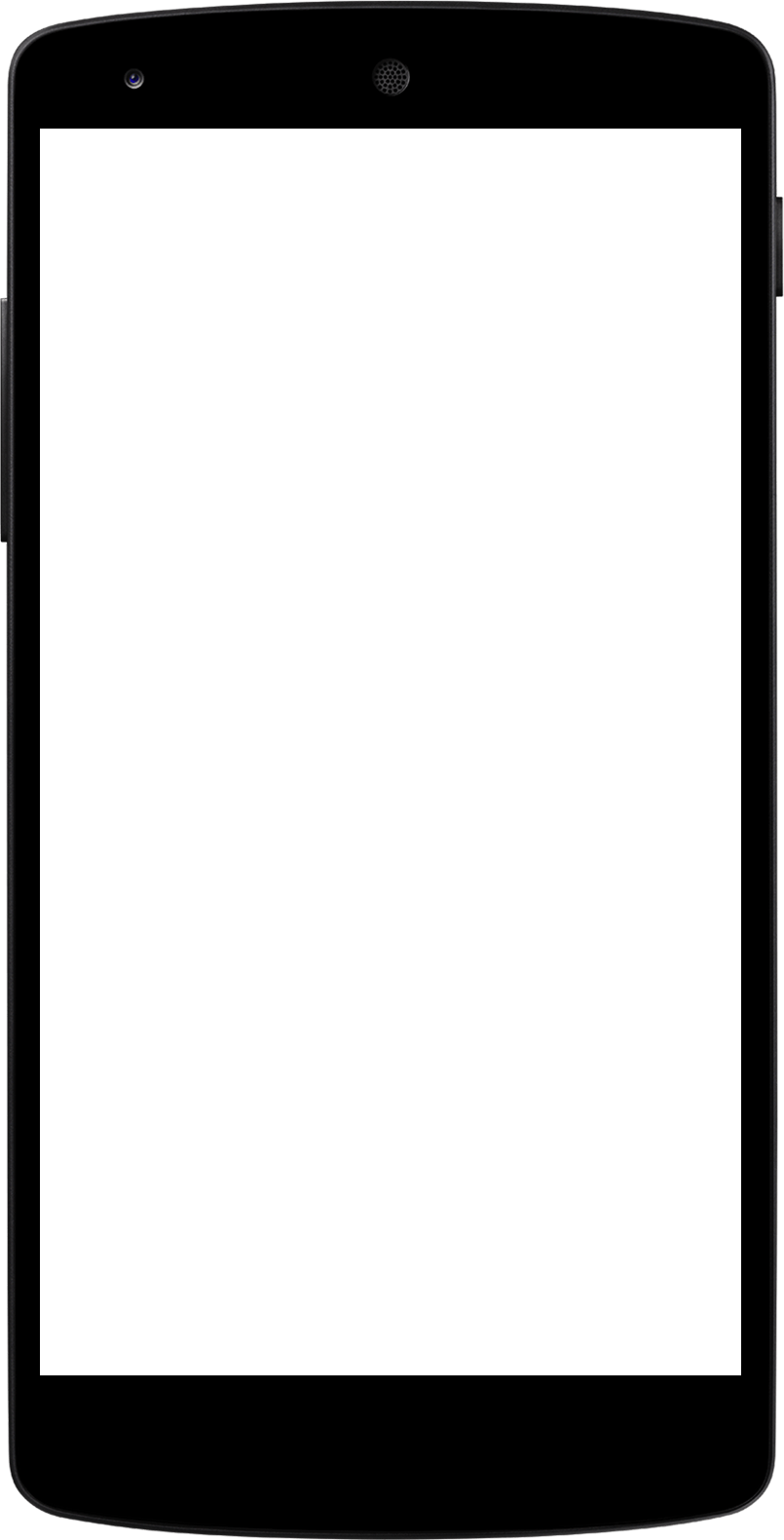 Reports
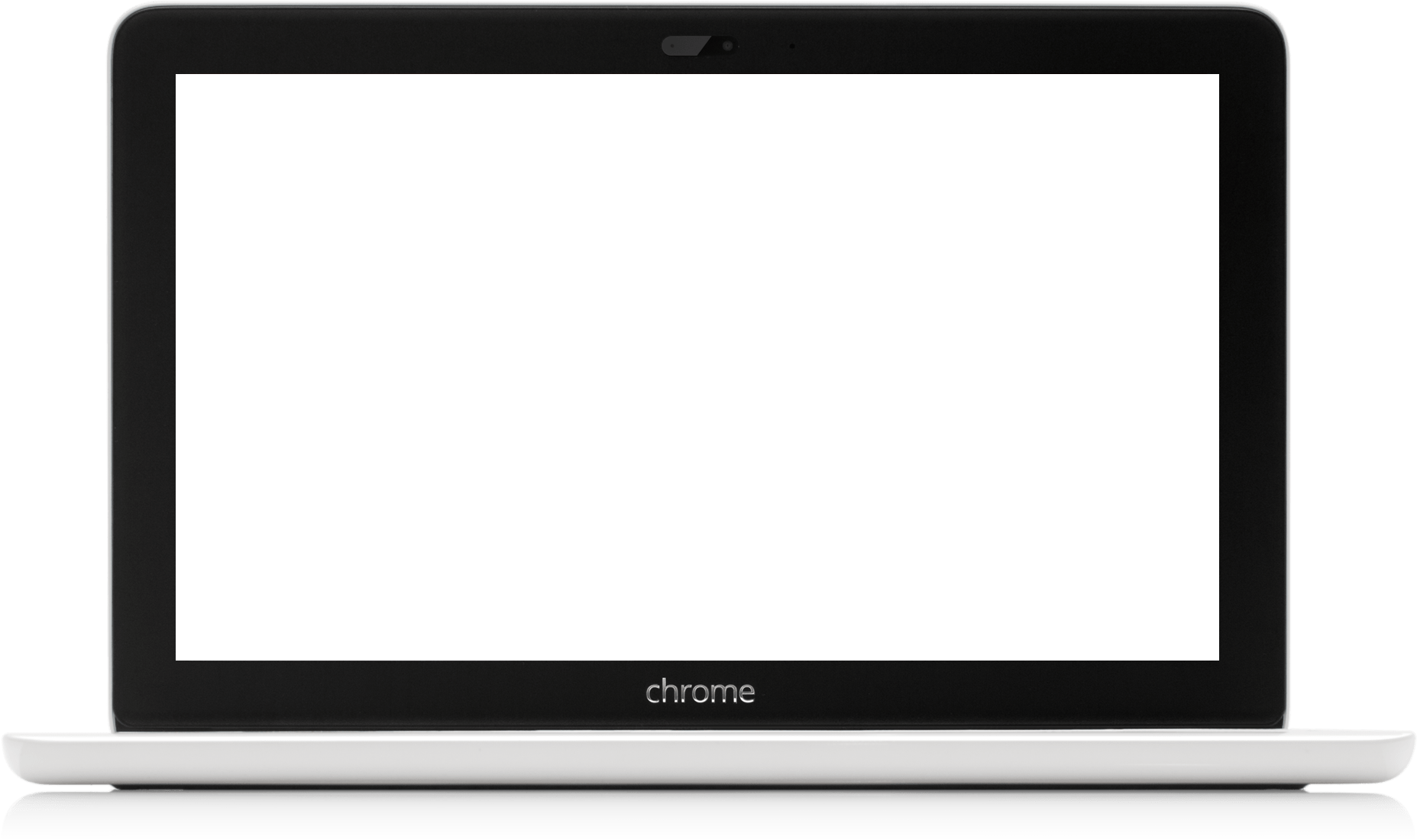 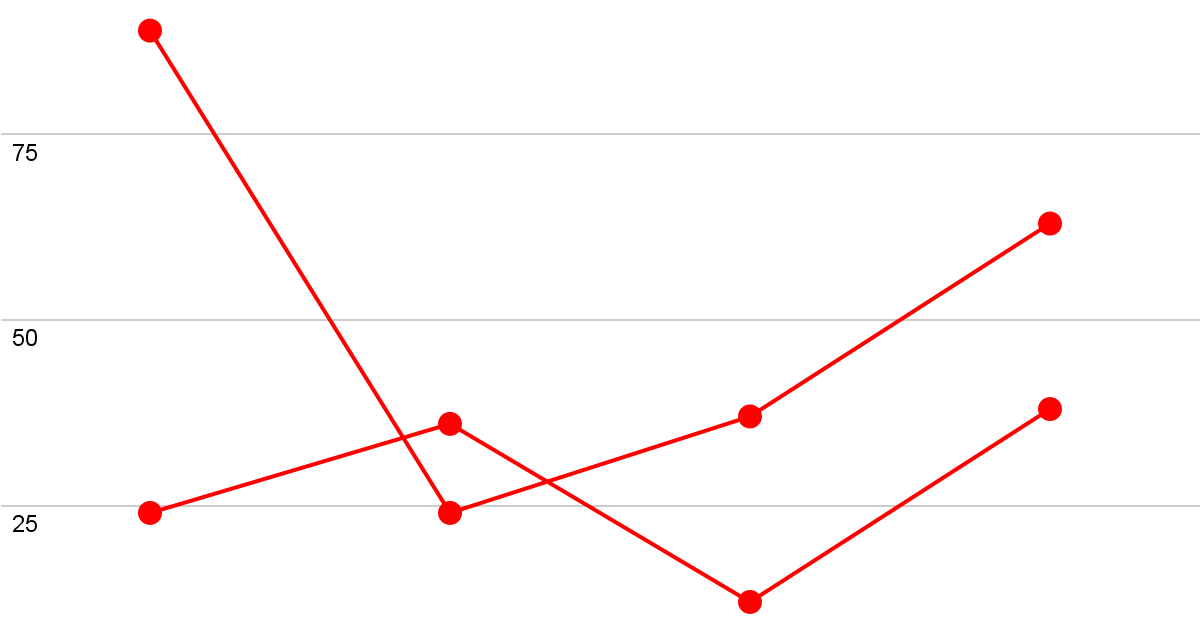 USER
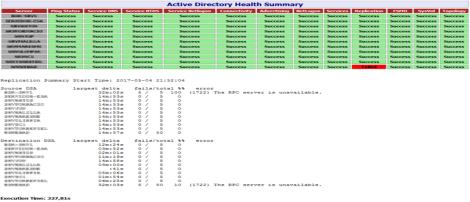 Firewall Status: 78%
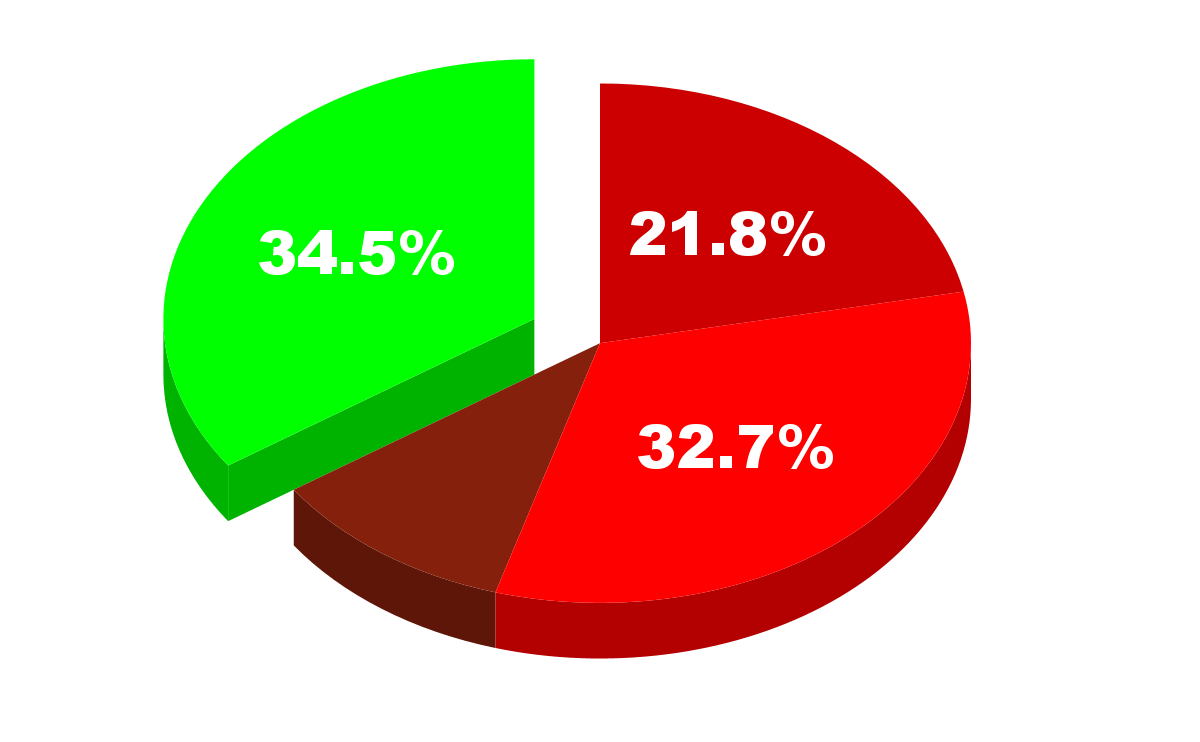 Malware attacks: NO
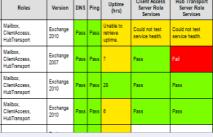 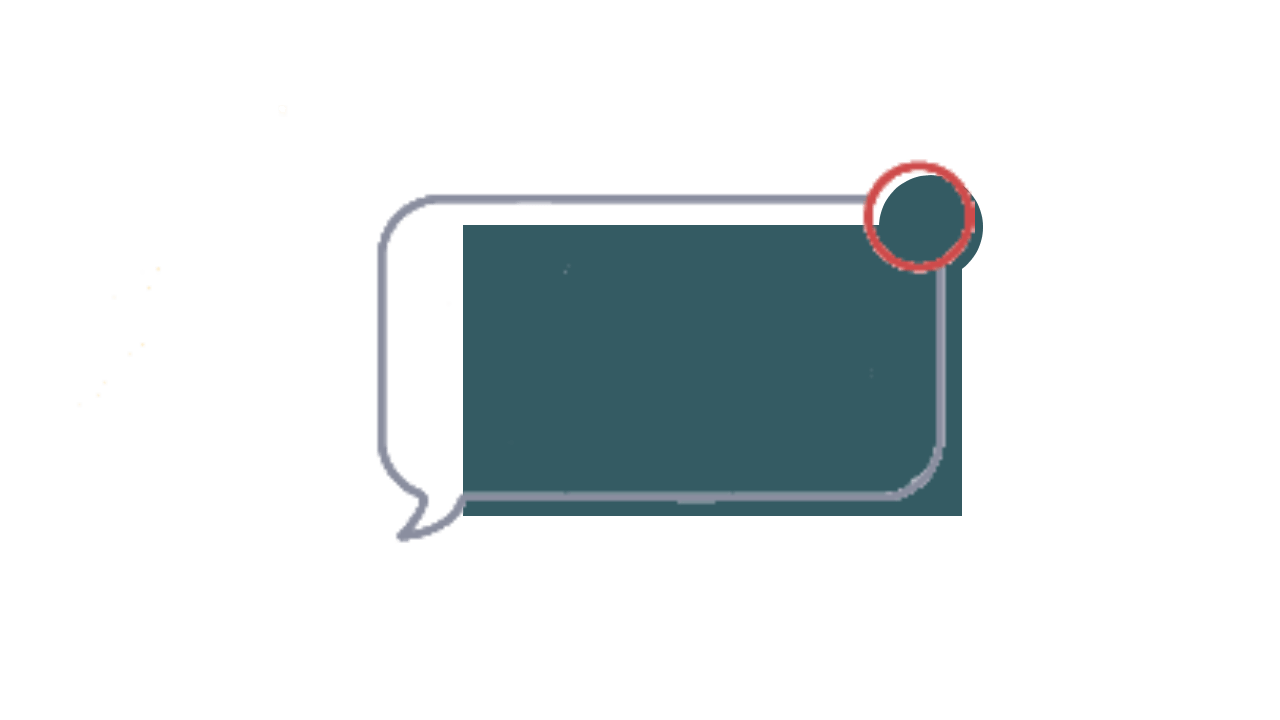 Your Website is protected
Merits & Scope
ACCURATE : Stop end users from visiting malicious and inappropriate sites

EASY: Deploy in minutes, and you can be filtering the Internet traffic. 

PRE-SECURITY : Can be prepared for upcoming attacks based on report. 

ADVANCE ANALYSIS: Complete analysis of the firewall gateway

SMART WORK: Generating automated reports through AI without manpower. 
STAY SAFE AND PROTECTED. 

GREAT & ACCURATE PREDICTIONS